Uitleg Smartabase
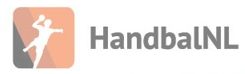 CRM Portal NOC*NSF
Invullen persoonsgegevens 
Statussen zie status/programma (Toplijn)
Indien account compleet, dán pas kan er een account voor Smartabase worden aangemaakt
Naar website: Home  · NOC-NSF Portal (nocnsf.nl)
SMARTABASE
Talentvolgsysteem
App op je telefoon (sporter)
Website (trainer evt. sporter)
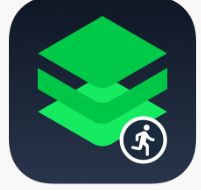 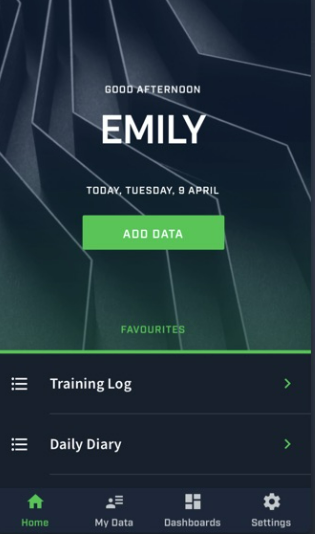 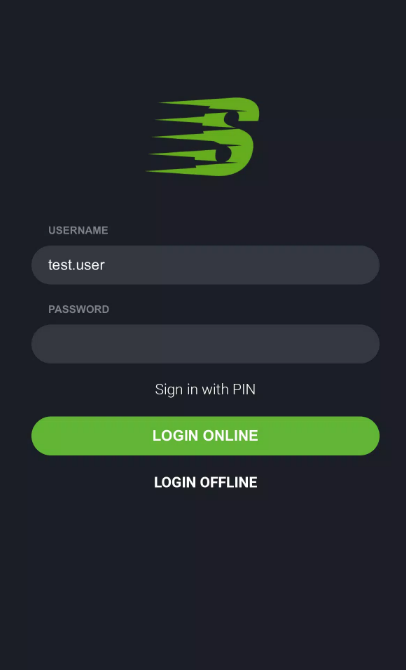 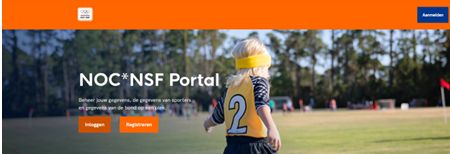 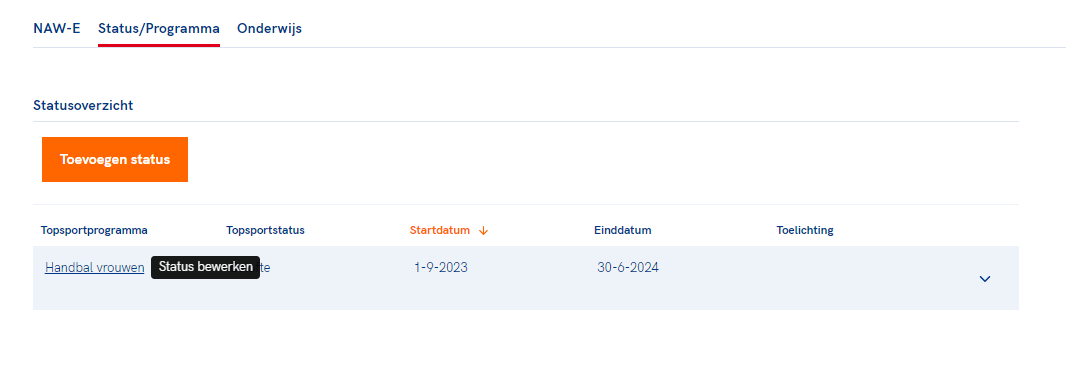 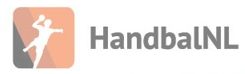 Welke gegevens moet de sporter  invullen in Smartabase?
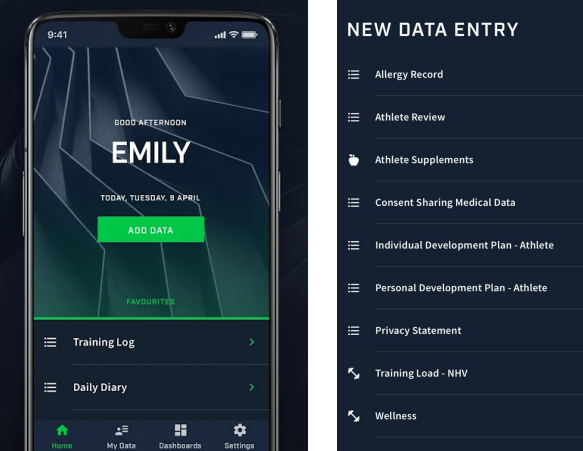 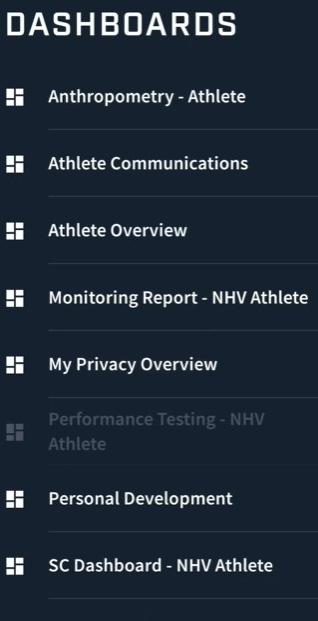 Welness 
Dagelijks formulier 
Wekelijks formulier (zondag) 
Training Load NHV
Na elke HS training

POP (Personal Development Plan)
1x per seizoen persoonlijke ontwikkeling
Bespreken met trainer
Aanpassen kan altijd
Aanpassen taal naar Nederlands?Settings  Account  Language
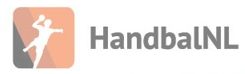 Welness
Welness formulier (1)
Iedere ochtend 
Weekly Welness (2)
Elke zondag
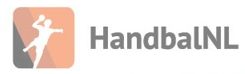 Training Load NHV
Training Load NHV
Half uur na elke training
Maak onderscheid tussen baltraining, krachttraining en conditietraining
Ook na een clubtraining invullen 

LET OP!!Indien je niet aanwezig bent bij een HandbalSchool training, dien je dit voorafgaand aan de training aan te geven in dit formulier. Geef hierbij ook de reden aan.
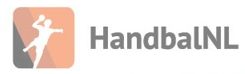 POP
POP 
Personal Development Plan
Minimaal 1x per jaar/per seizoen
Wordt geüpdatet indien verandering is
Je doelen op langere termijn m.b.t. 
Fysiek
Technisch
Tactisch
Mentaal
Sociaal
Onderwijs
Voeding
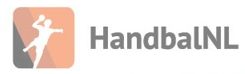 Testbatterij NHV
Testen en meten
Testbatterij vanuit NHV: gegevens worden ingevulddoor het NHV
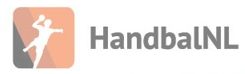 Monitoring Report
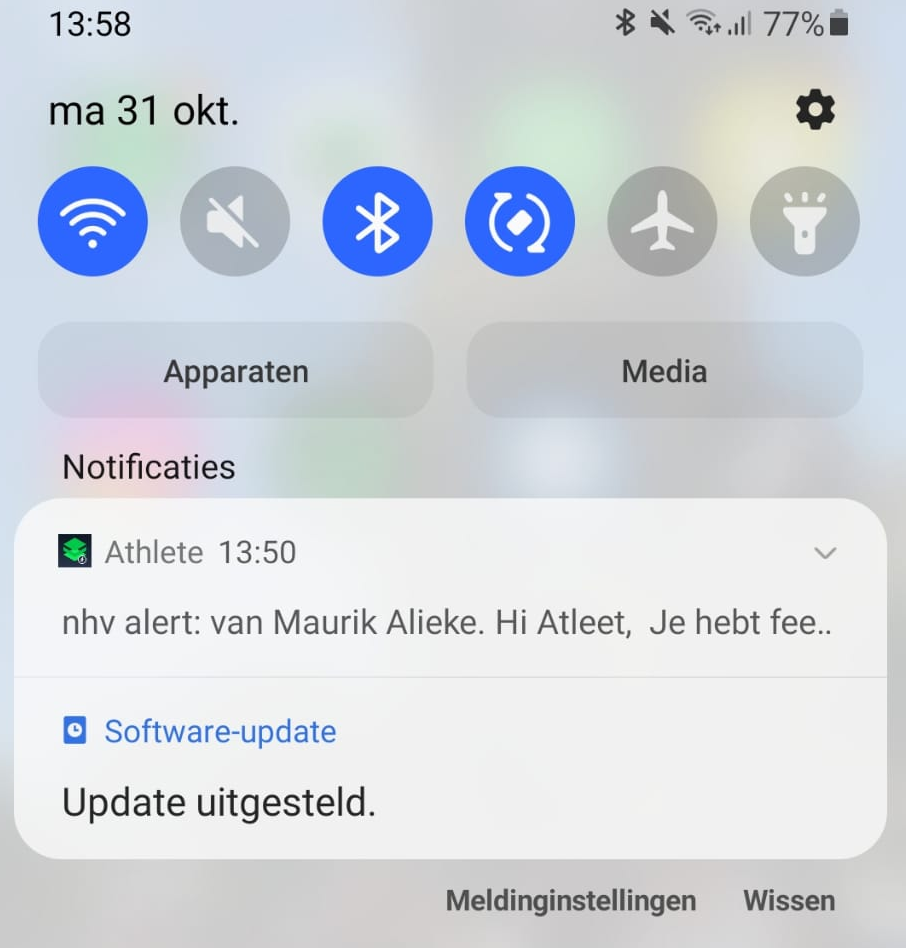 Overall overzicht
Feedback coaches
Melding feedback
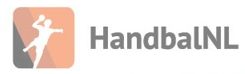 Website
Gebruiken indien geen telefoon
https://teamnl.smartabase.nl/nhv
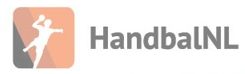 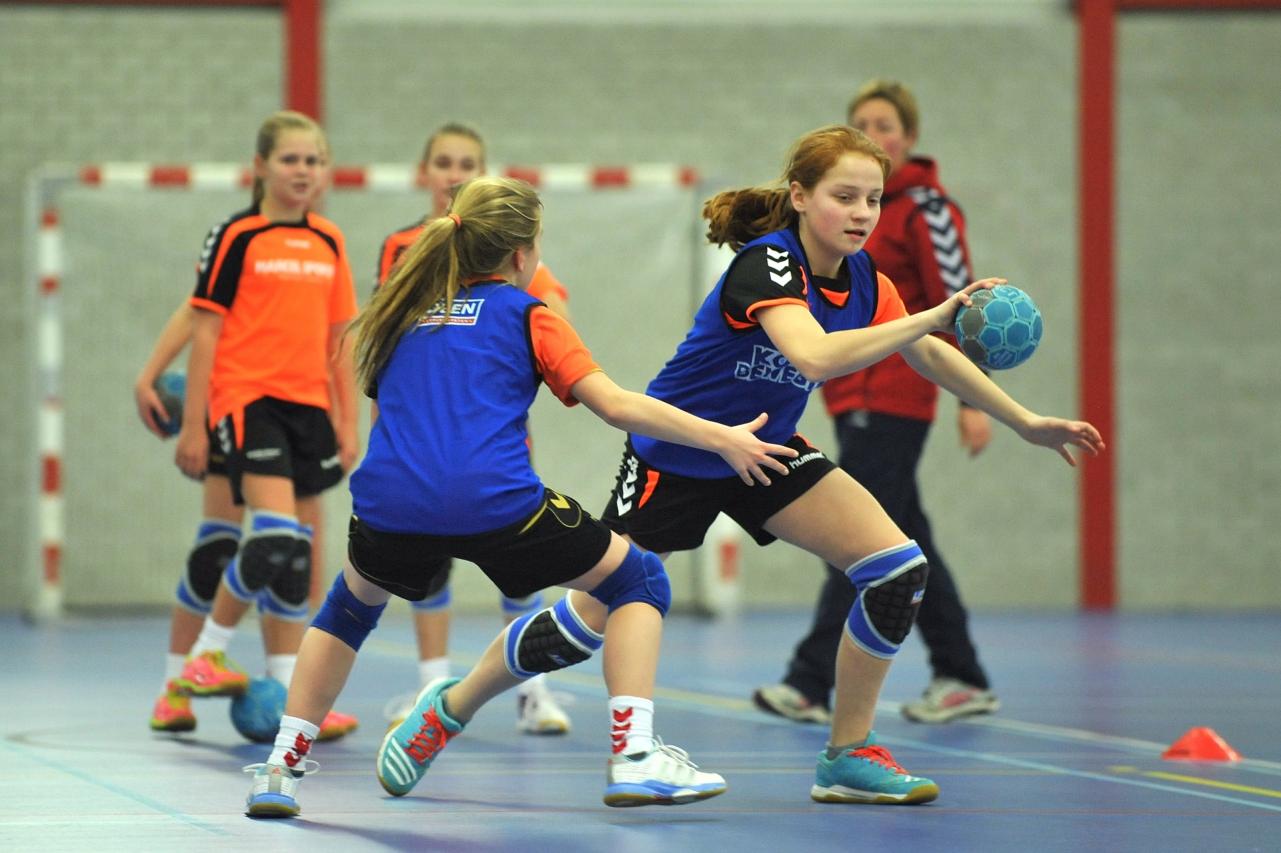 Vragen of opmerkingen?